«Вечный солнечный свет в музыке – имя тебе Моцарт!»
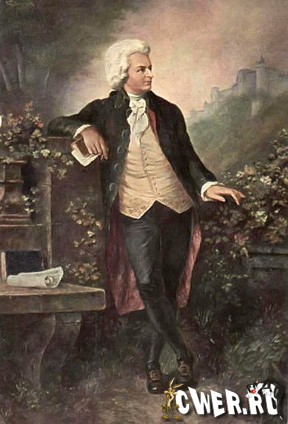 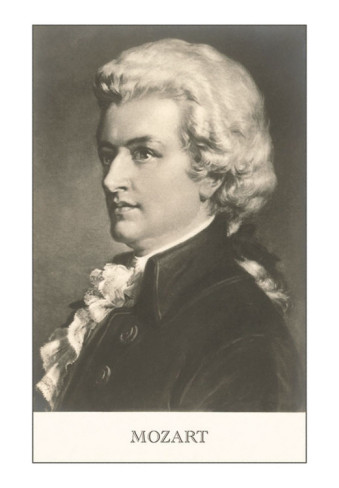 Вольфганг Амадей Моцарт (1756 – 1791)
МЕЛОДИЯ
ОЖИВЛЕННАЯ
ВЕСЕЛАЯ
ЛЕГКАЯ
СВЕТЛАЯ
«Маленькая 
ночная музыка»
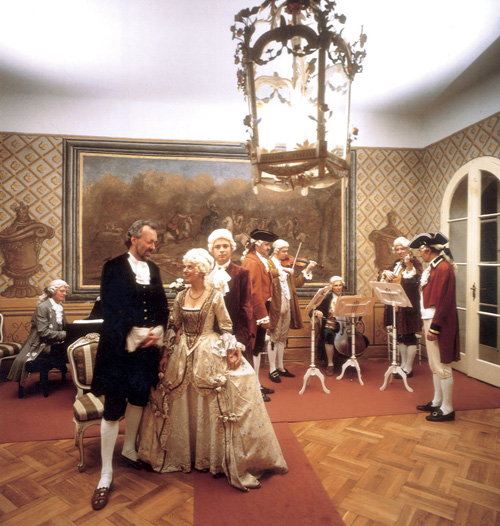 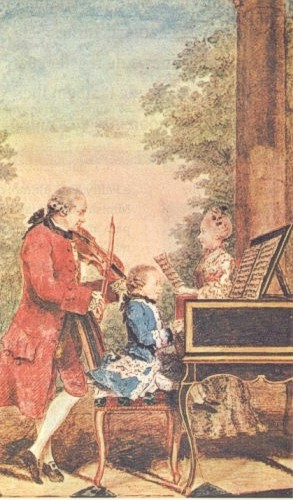